Course Information
Andy Wang
Object Oriented Programming in C++
COP 3330
Instructor
Andy Wang (awang@cs.fsu.edu)
Office:  269 LOV
Office hours
M 4-5 pm, F 4-5pm, and by appointments
Class website:
http://www.cs.fsu.edu/~awang/courses/cop3330_f2017
Teaching Assistants
TBA
Recitations
Objectives
Understand the OO programming concept 
Differentiate OO from procedural programming
Create, compile, and execute programs using the OO design model
Build C++ classes 
Using appropriate encapsulation and design principles
Objectives
Use C++ arrays and pointers 
Solve programming problems
Write C++ programs using a number of techniques 
Object composition, operation overloads, dynamic memory allocation, inheritance, polymorphism, file I/O, exception handling, templates, bitwise operations, preprocessor directives, and basic data structures
Prerequisites
COP 3014 Introduction to Programming
C- or better
Course Material
Lecture notes (posted at the class website)
Textbook:
Walter Savitch, Absolute C++, 6th Edition
ISBN:  0-13-397078-7
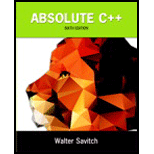 Class Grading
Two components
Exams (70%)
Need > 48% to receive a passing grade
Assignments (30%)
Required to pass the ABET/SMALC program assessment instrument
Dedicated two programming assignments and write-ups
Need to achieve > 70% on one of the two assignments
Example
47% on exams + 30% on assignments
The highest grade is C-
Exams
Exam 1 (20%)
Exam 2 (20%)
Comprehensive final exam (30%)
Assignments
Programming assignments
Quizzes
Attendance
In-class exercises
Programming Assignments
Posted on the web page
Late assignment
10% grade reduction
Do not accept assignments more than a day late
5% penalty for each compile error to be fixed in the grading process
Attendance
Sporadic quizzes in lectures and recitations
No makeup quizzes
In-class exercises

Excused absences are accommodated when computing the assignment average
Exams
In normally scheduled classroom
Bring your IDs
Comprehensive final
http://registrar.fsu.edu/registration_guide/fall/exam_schedule/
Short answers, code reading and understanding, and code writing
Grading Scale
100 – 92 	A
91.9 – 90 	A-
89.9 – 88  	B+
87.9 – 82 	B
81.9 – 80	B- 
(S for grad students)
79.9 – 78	C+
77.9 – 72	C
71.9 – 69	C-
68.9 – 62	D
61.9 – 60	D-
59.9 – 0		F
Computer Account
my.fsu.edu account
Receiving class emails 
Discussion board
Grade posting
Your Responsibilities
Understand lecture & reading materials
Attend office hours for extra help, as needed 
Uphold academic honesty 
Turn in your assignments on time
Check class Web page and your email account and regularly
Dos and Don’ts
Do share debugging experiences
Do share knowledge of tools
Do acknowledge help from others
Do acknowledge sources of information from books and web pages
Dos and Don’ts
Don’t cheat
Don’t copy code from others
Don’t paraphrase code from others either
E.g., changing variable names & indentations
Don’t post code to the discussion board
Course Policies
Attendance mandatory
No make-up exams for missed exams…
Honor code:  read your student handbook
Students with disabilities
Report to Student Disability Resource Center
Bring me a letter within the first week of class
Homework 0 (5pts)
Due 9/5 in class
Turn in a sheet of paper
With your recent photo (e.g., Xerox copy of your face)
Along with something unique about you